SRP Solar Air Heater
Carl Aaker
Ahmad Abuouf
Wyatt Bain
Tatum Begay
Alonzo Bizahaloni
Brandon Dunn
Taylor McCormAck
William Senseman
Project Description
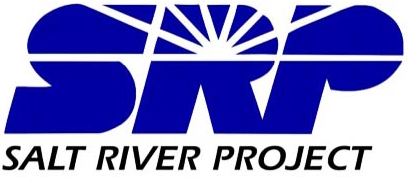 We are observing the effectiveness of phase change material (PCM) and a solar air heater for hogans off the grid on the Navajo Nation.
 A hogan is a traditional Navajo dwelling which is usually made from clay, wood, and stone.
Our goal is to reduce or eliminate the coal, wood, or propane heaters residents currently used.
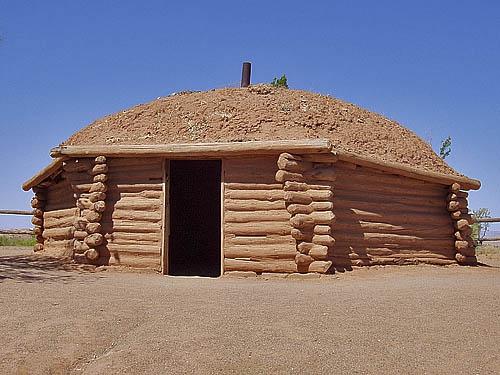 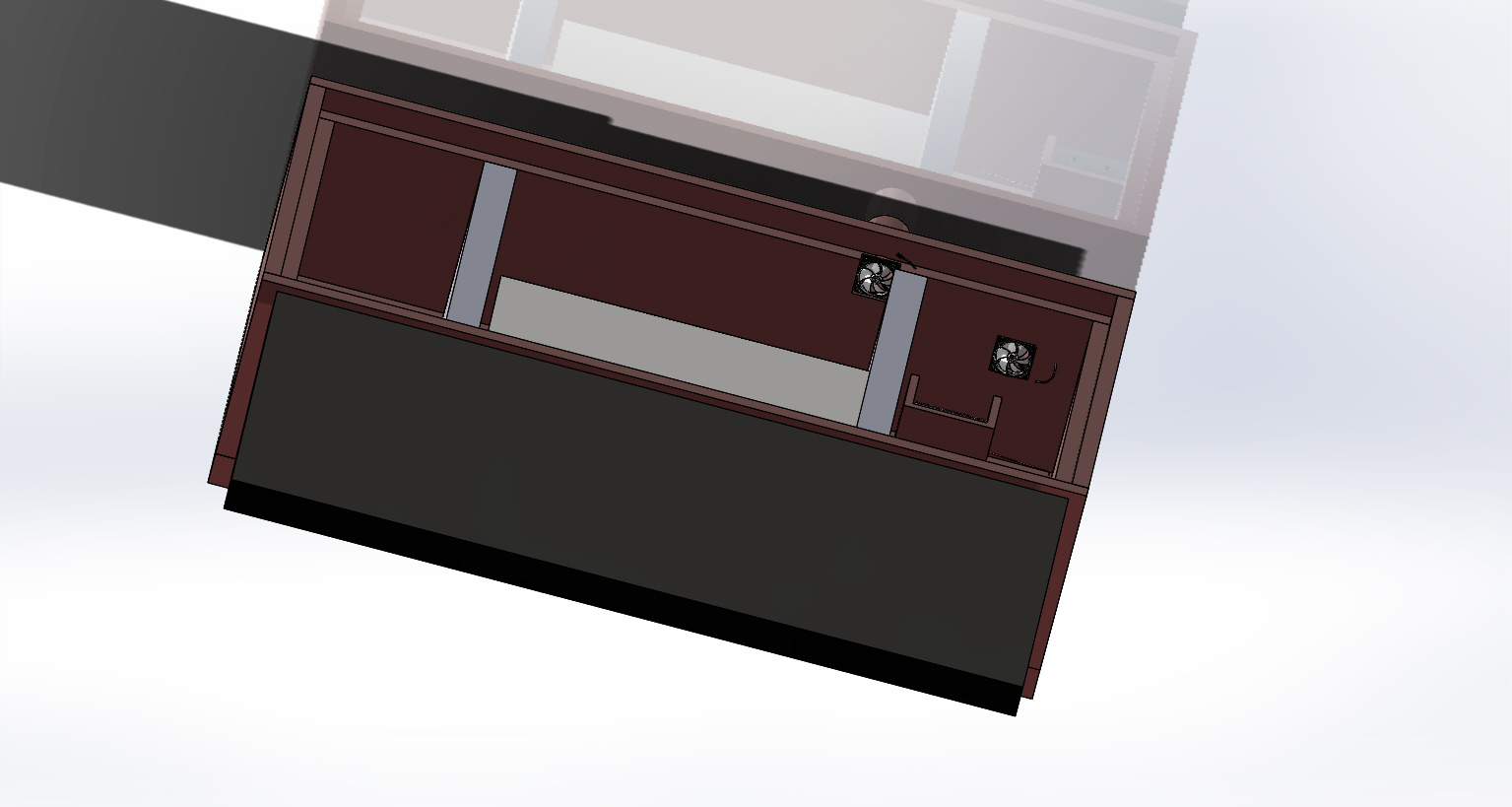 Figure 2: Final CAD Design
Figure 1: Modern Hogan
Taylor Mccormack | March 12, 2018 | SRP Solar AIR Heater
2
Construction
Cut the intake and outtake holes in the GreenRhino (GR) box
Cut the insulation for the insulated box to hold PCM inside the GR box
Sealed the insulated box using Great Stuff Gap Filler
Cut rebar for rods inside insulated box to create a rack for PCM
Cut excess plastic off of fans and attached them to intake and outtake holes on GR box
William Senseman | March 12, 2018 | SRP Solar AIR Heater
3
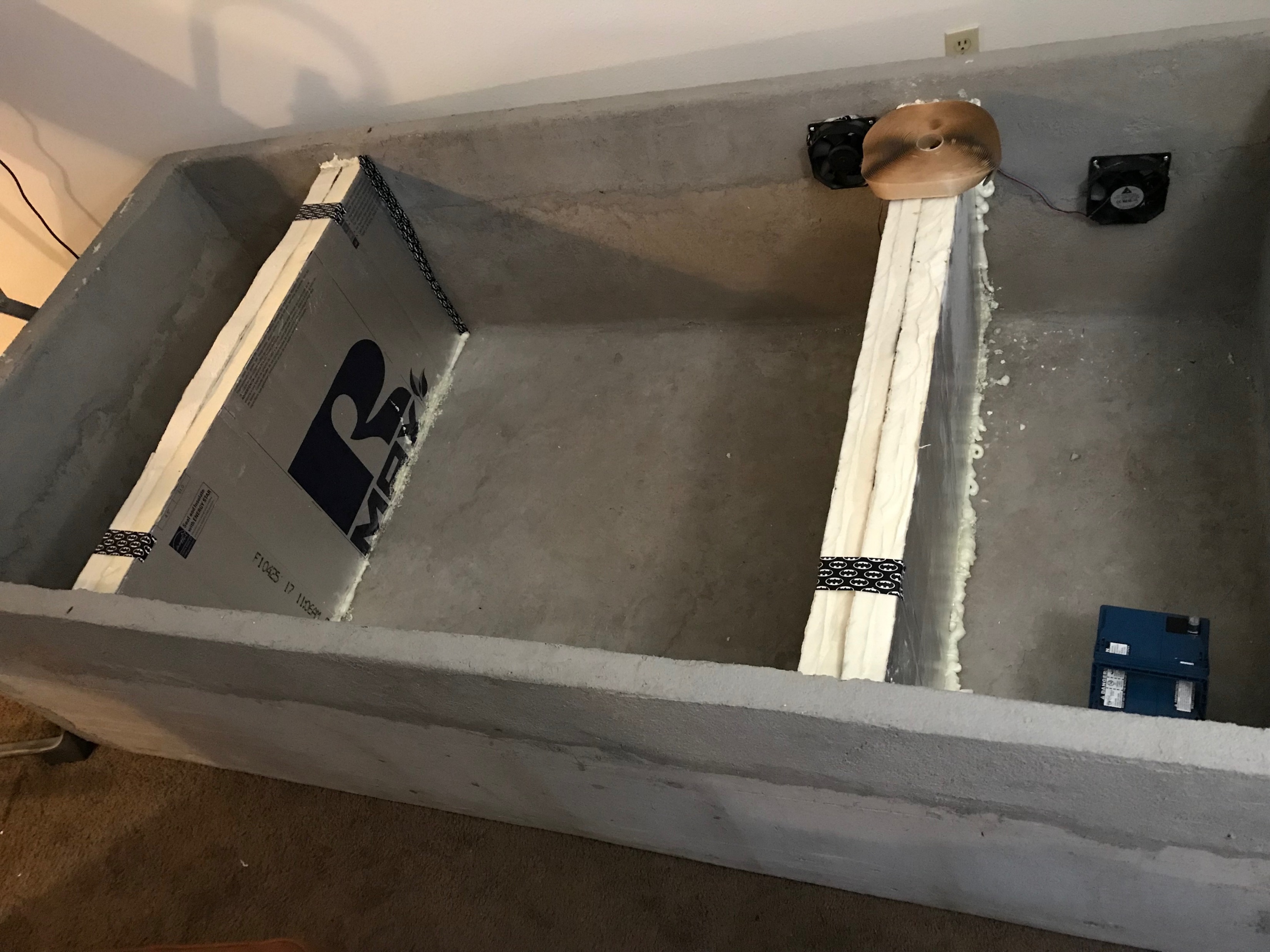 Figure 3: Current System
4
Fan and Photoresistor Circuit and Code
Built the fan and photoresistor circuits separately to make sure they work individually.
Tested threshold values for the photoresistor.
Combined the fans and tested the photoresistor with darkness and light threshold values.
Connected the 12V 55Ah battery to the completed circuit.
Wyatt Bain | March 12, 2018 | SRP Solar AIR Heater
5
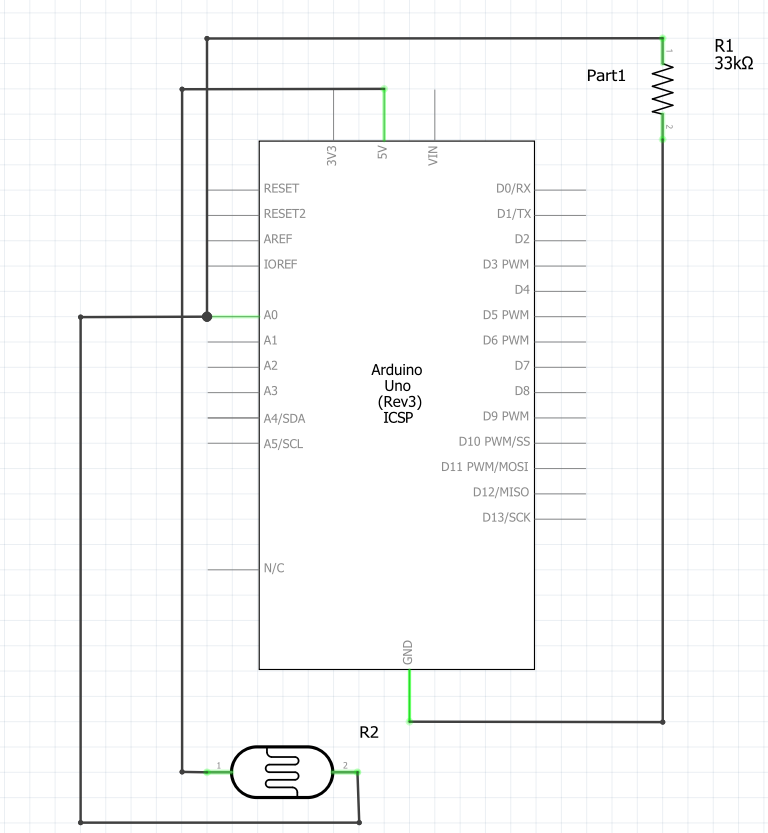 Figure 5: Schematic for photoresistor
Figure 4: Schematic for fan
Wyatt Bain | March 12, 2018 | SRP Solar AIR Heater
6
Design Changes
After calculating the power needed for the fans and the heating coil, the team have decided to not use the heating coil because of the fans needing all the power from the battery
Instead of the heating coil at night, we will use the energy from the PCM to keep the heat flowing throughout the night.
We also designed a shut off valve for the solar air heater at night, so the intake air doesn’t flow through the air heater.
To make the PCM more efficient we put it inside of an insulated box.
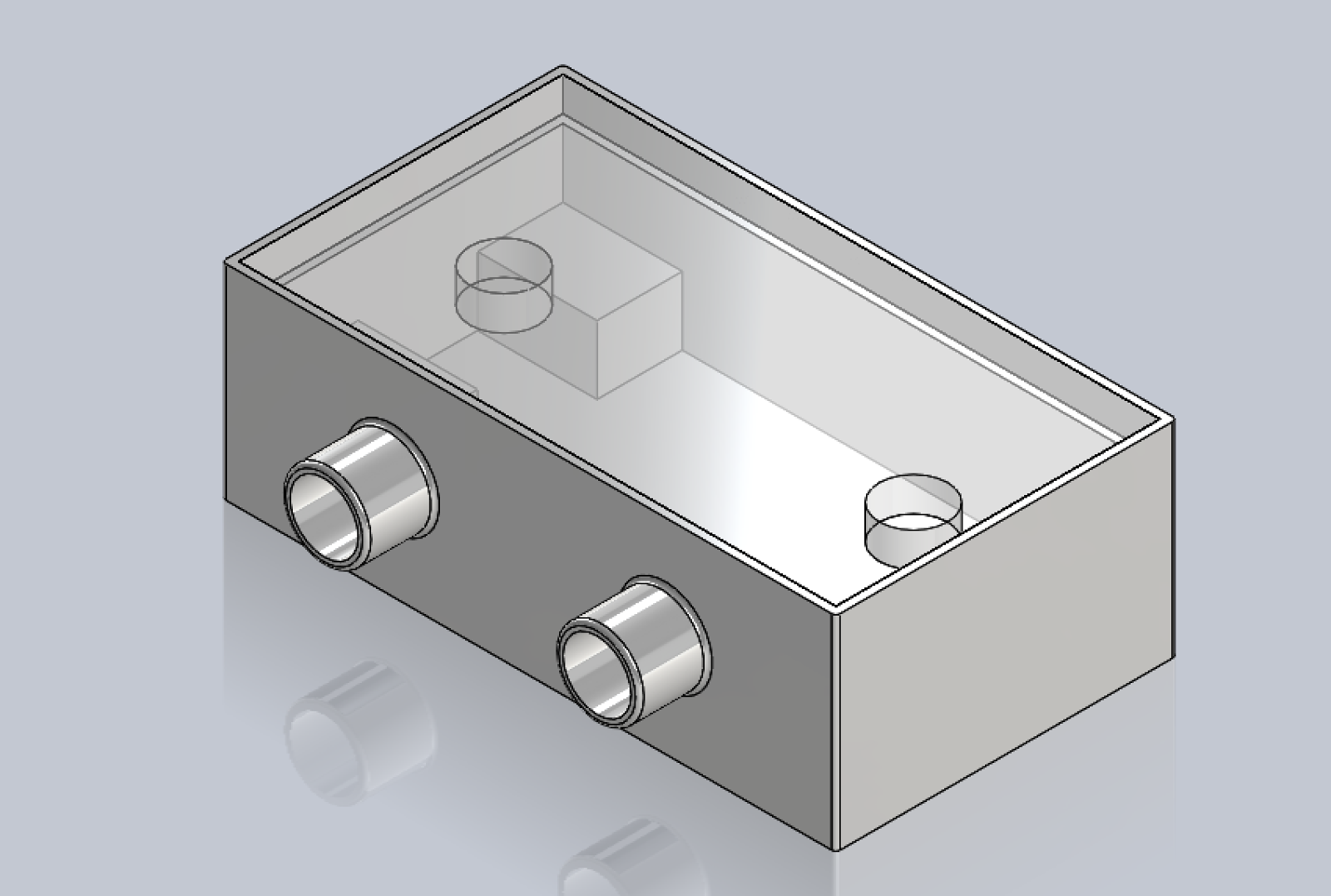 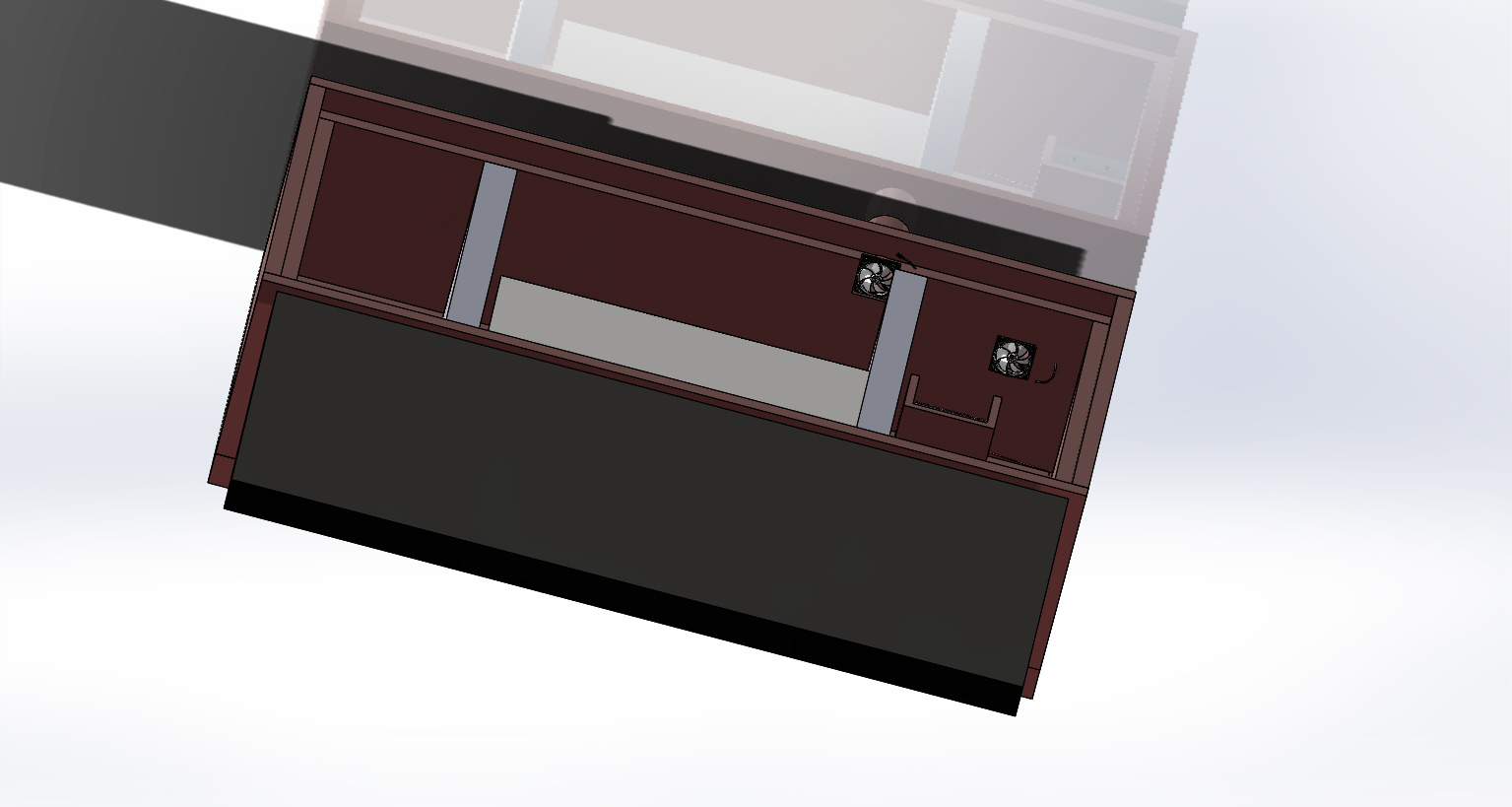 Figure 6: First Design CAD
Figure 7: Final CAD Design
Taylor McCormack | March 12, 2018 | SRP Solar AIR Heater
7
Manufacturing
Manufacturing Plans:
Adding and cutting rebar for PCM holder
Strip wires for fan circuit
Assemble all parts together
Carl Aaker | March 12, 2018 | SRP Solar Heater
8
Analytical Analyses
2 different cases
Case 1- set the box on a metal frame
Case 2- set the box on the ground

The metal frames will be made of ASTM-A36, Stainless steel (18-8) annealed, and AISI 1040- hot rolled steels.
AISI 1040 hot rolled would be best for the frame, however, it would cost a little bit extra
Setting the box on the ground would be best because it won’t sink and it will cost the least
Alonzo BizahalonI | March 12, 2018 | SRP Solar AIR Heater
9
Testing Procedures (Main Box)
Testing how long the system lasts:
Turn box device on and close shutoff valve to air heater after 7pm and measure room temperature via digital thermometer every 15min.
Keep windows and doors closed throughout the night.
At about 7am the next day open shutoff valve to air heater and warm up heater during the day. 
Repeat for several days to get accurate measurements.
Tatum Begay | March 12, 2018 | SRP Solar Heater
10
Testing Procedures (Energy+)
IDFeditor - IDF editor is used to create the IDF that EnergyPlus uses for all simulation results. It takes the inputs from the user on heating types, materials, building sizing, HVAC, equipment, building use, ventilation, lighting etc. (uses metric unit system)
EP-Launch - Main EnergyPlus GUI implements weather file and idf created by user to run energy simulation
Brandon Dunn | March 12, 2018 | SRP Solar Heater
11
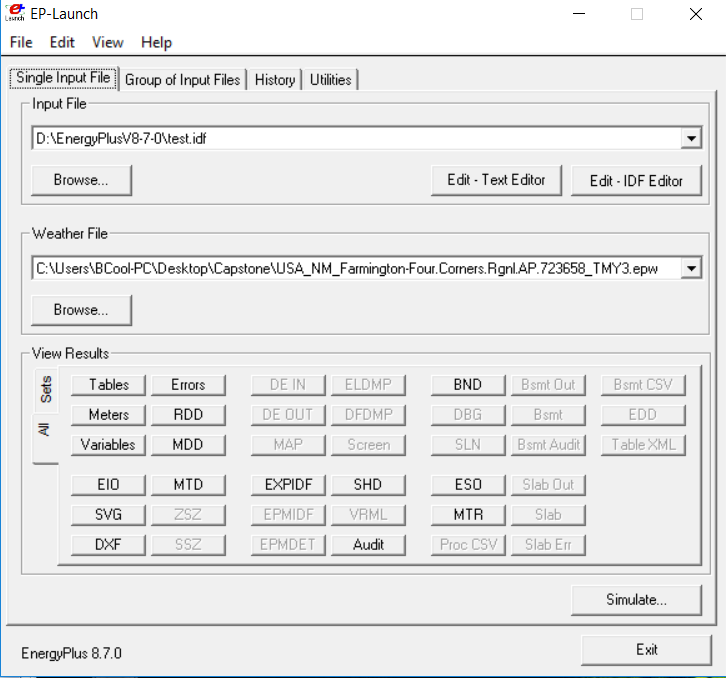 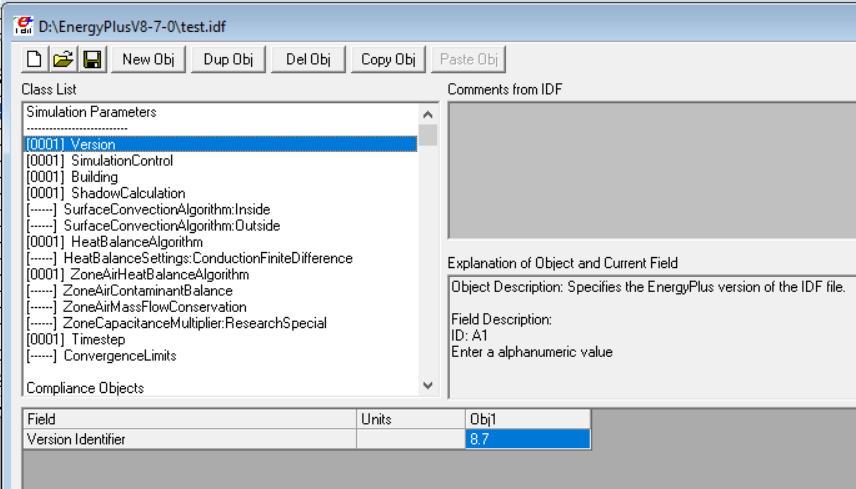 Figure 8: Testing Files
Figure 9: EnergyPlus+ Software Testing Window
Brandon Dunn | March 12, 2018 | SRP Solar Heater
12
Schedule
The Gantt Chart shows the teams schedule for the whole semester
The team is on schedule for all class and personal team due dates
The team has had many different design changes however, it hasn’t affected the teams schedule
Wyatt Bain | March 12, 2018 | SRP Solar Air Heater
13
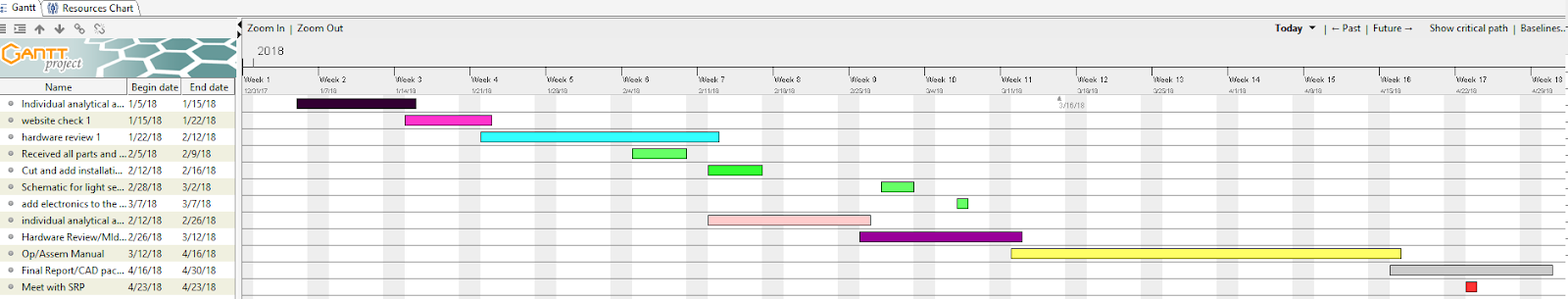 Figure 10: Update Gantt Chart
Wyatt Bain | March 12, 2018 | SRP Solar Air Heater
14
Budget
Table 1: Update Budget
Ahmad abuouf | March 12, 2018 | SRP Solar Heater
15
Final Product Testing Proof
Dxf file - 3D model of building created in IDFeditor
Variables file - contains the information output requested from the user about Energy, Temperature, Heating and Cooling. 
Table file - contains simulation information about the location chosen, scheduling, user defined information and heat transfer information. 
Shd file - contains simulation information about the shading used and calculated between faces input by the user. EnergyPlus uses this information as variables in the heating and cooling of a structure.
Brandon Dunn | March 12, 2018 | SRP Solar Heater
16
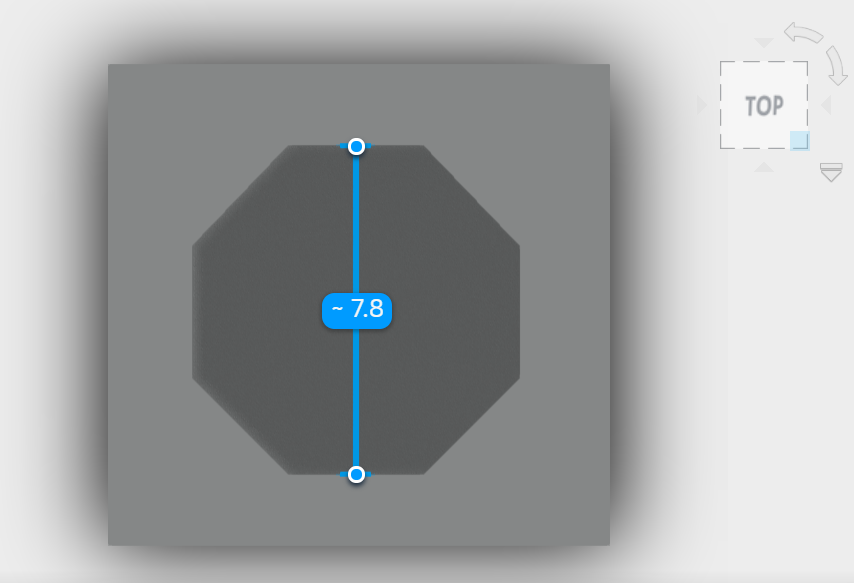 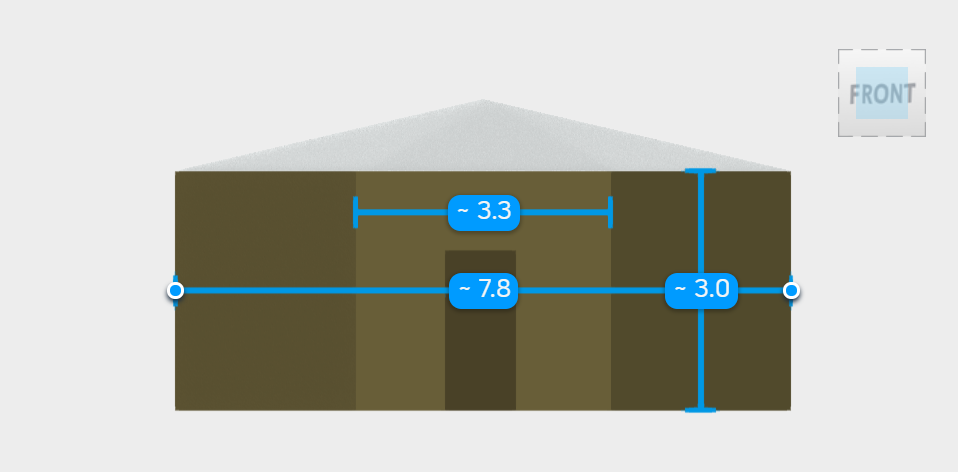 Figure 11: EnergyPlus+ Model (Side View)
Figure 12: Top View of EnergyPlus+ Model
Brandon Dunn | March 12, 2018 | SRP Solar Heater
17
System Implementation vs. Market Providing
Currently on the market there are no other systems that pair together the solar air heater and phase change material. 

There are other solar air heaters and other kinds of phase change material

Screen, tube, and back pass are the different solar air heaters on the market

Salt hydrate, eutectics, and organics are the different types of PCM
Figure 13: Tube Type Solar Air Heater
Tatum Begay | March 12, 2018 | SRP Solar Heater
18
Any Questions?
19
References
[1] Daly, Michael. “Solar Air Heater.” SolarThermiX, www.solarthermix.net/heat Date accessed:September 21, 2017.
[2] Daly, Michael. “Phase Change Material.” SolarThermiX, www.solarthermix.net/phase-change/ Date accessed:September 21, 2017.
[3] Infinite R™ | Phase Change Materials | Thermal Storage | Insolcorp, Inc. (2017). [online] Available at: http://www.insolcorp.com/ [Accessed 7 Nov. 2017].
[4] Bertola, Max. So-utah.com. (2017). Hogan. [online] Available at: http://www.so-utah.com/features/hogan/ Accessed 5Nov. 2017.
[5] “Green Rhino Building Systems.” GR Building Systems LLC, grbuildingsystems.com/ Date accessed: September 18, 2017.
[6] AtBatt. (2018). Power-Sonic PS-12550, 12V 55Ah Sealed Lead Acid Battery. [online] Available at: https://atbatt.com/power-sonic-ps-12550-12v-55ah-sealed-lead-acid-battery/?gclid=CjwKCAiA_ojVBRAlEiwAOLRxIyo3OB_KSXYQ7vCDgIfMITqMbQLyJDM-z2LeRKQtGOGBHF4bZIivahoCxOQQAvD_BwE [Accessed 9 Mar. 2018].
20